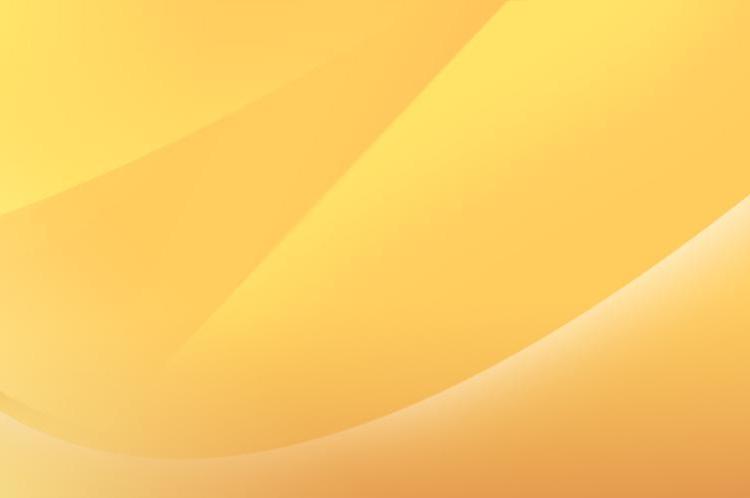 В книге ищи не буквы, а мысли.
«Србрн кптц»
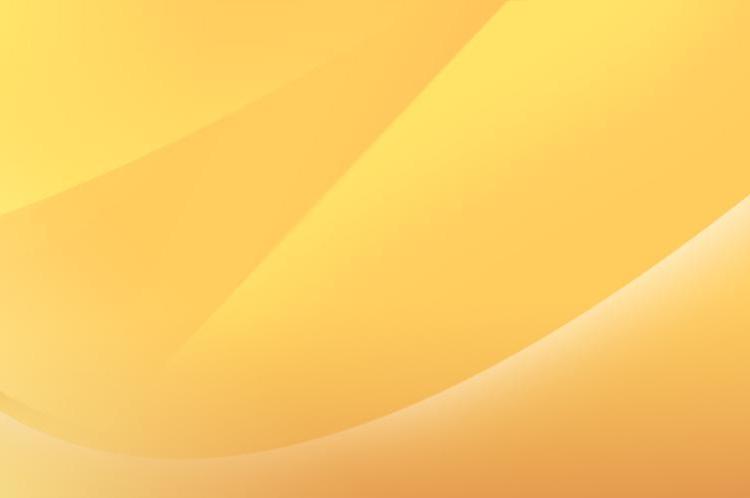 П.П. Бажов «Серебряное копытце»
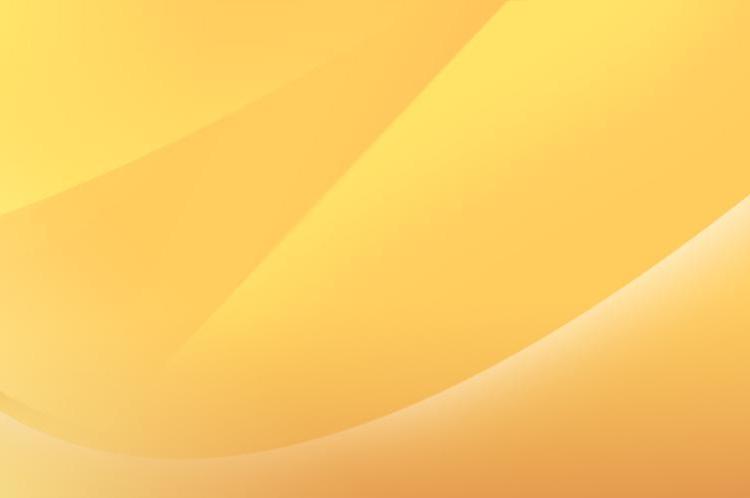 «Вышел старик-годовик. 
Стал махать рукавом, пускать птиц. Каждая птица со своим особым именем.  Махнул он первый раз, и полетели первые три птицы».
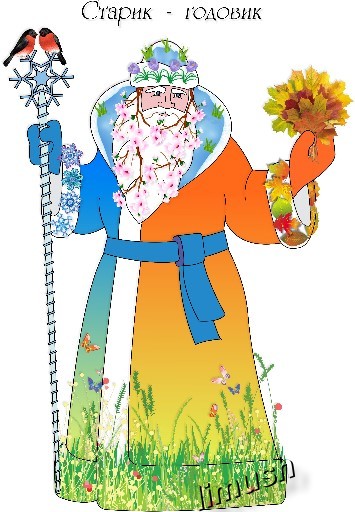 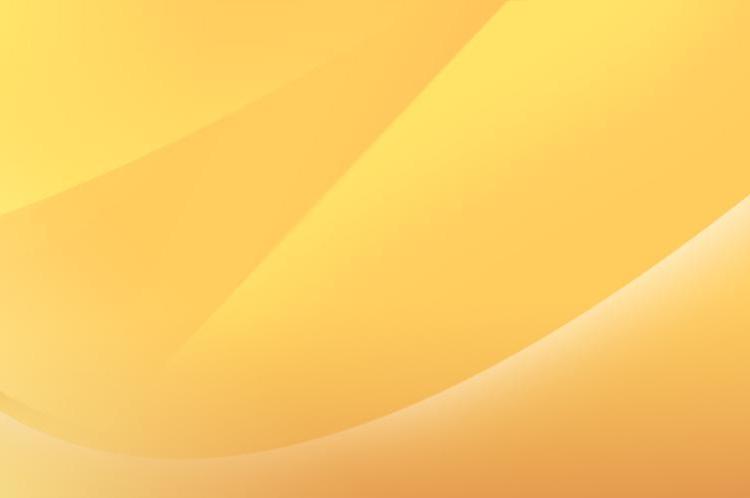 «Вышел старик-годовик. 
Стал  рукавом, пускать. 
Каждая птица со своим именем.  
Махнул он первый раз, и полетели первые птицы».
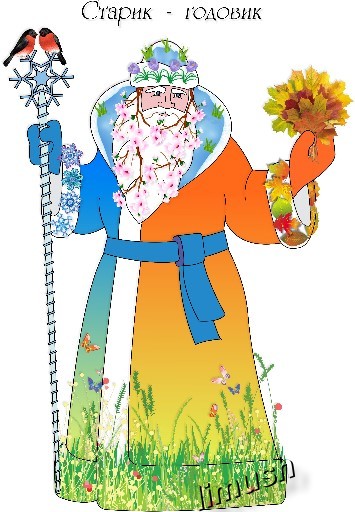 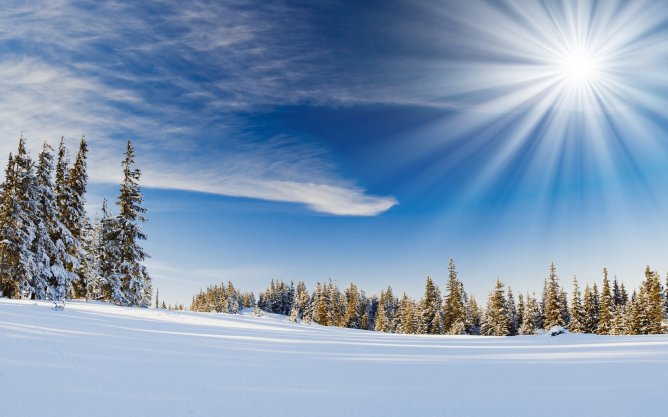 Декабрь – студень
Январь – сечень
Февраль - лютень
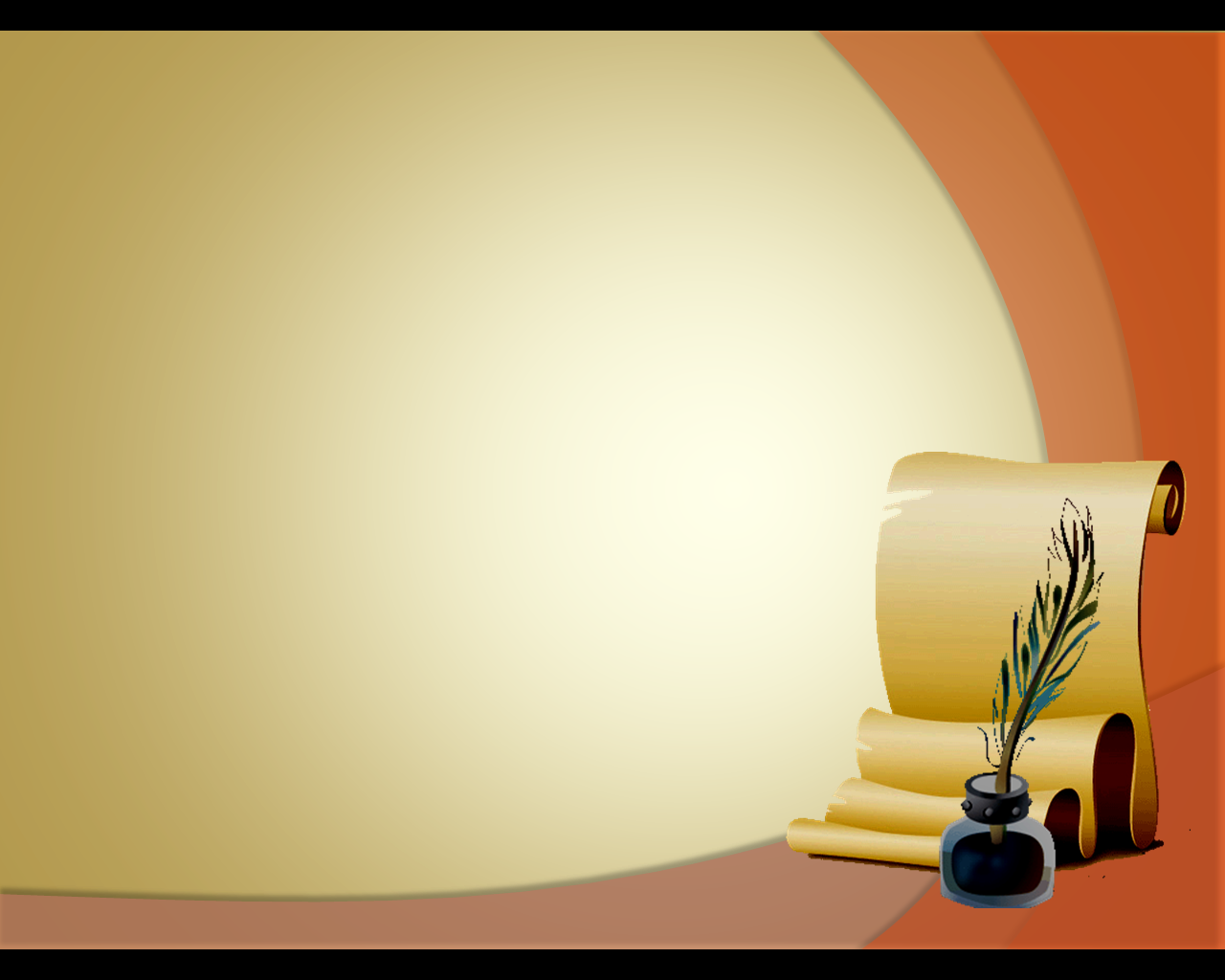 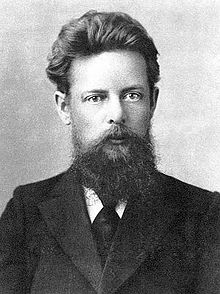 Бажов Павел Петрович
1879–1950
Подготовила: ученица 4-2 класса 
Санькова Ксения
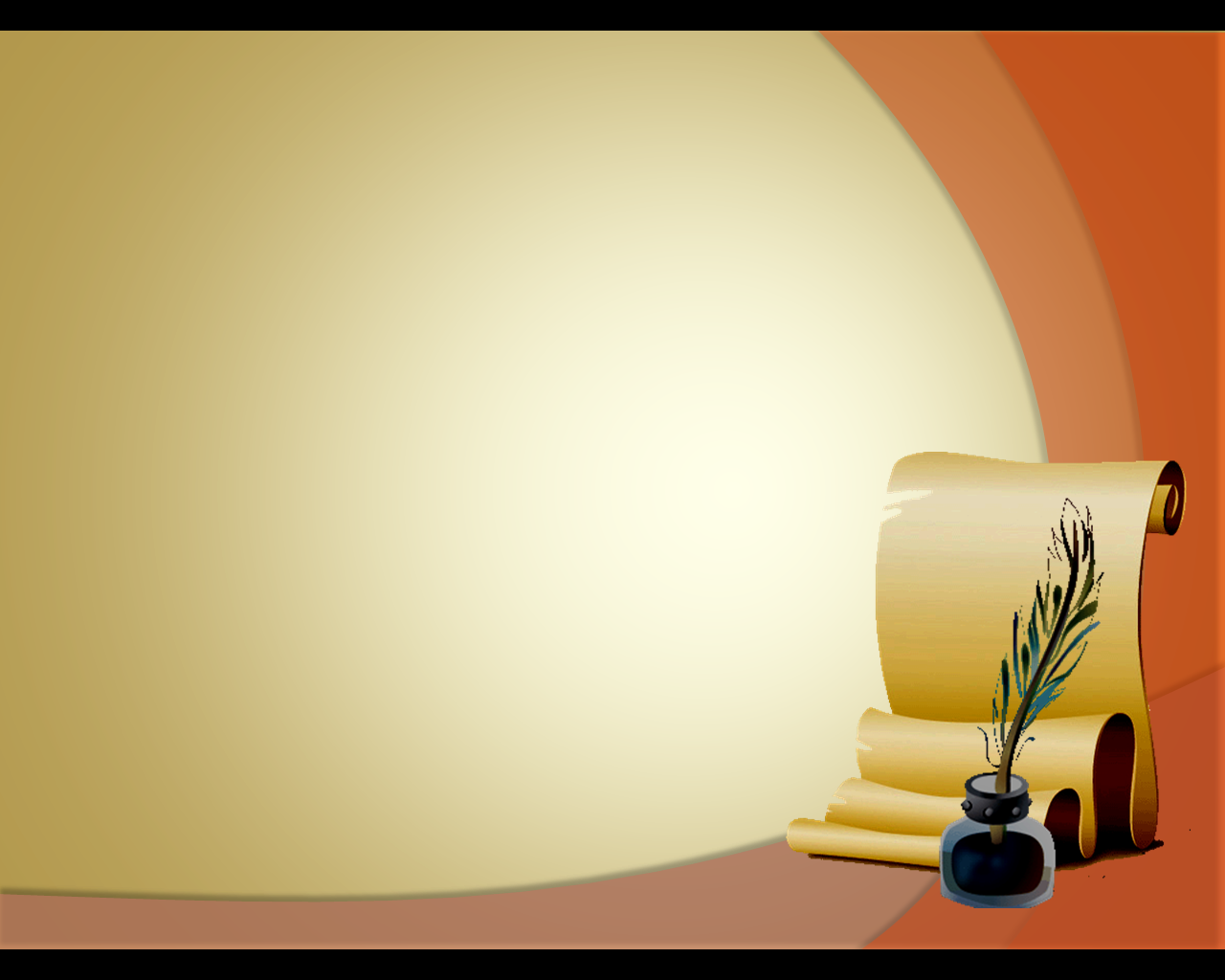 Биография П. П. Бажова
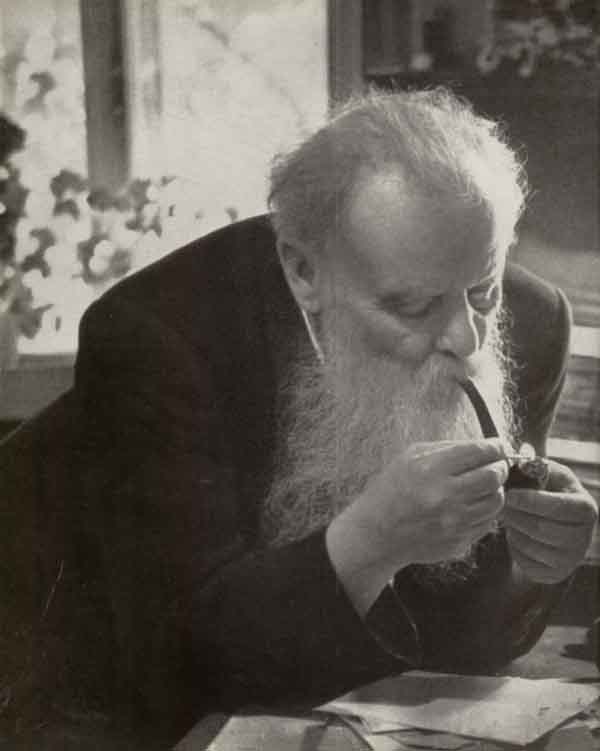 Родился 27 января 1879 года на Урале в семье рабочего Сысертского завода;
Закончил училище, затем духовную Пермскую семинарию;
Восемнадцать лет учительствовал;
Женился на своей ученице и стал главой большой семьи, в которой было семеро детей;
Он принял Октябрьскую революцию как возможность покончить с социальным неравенством;
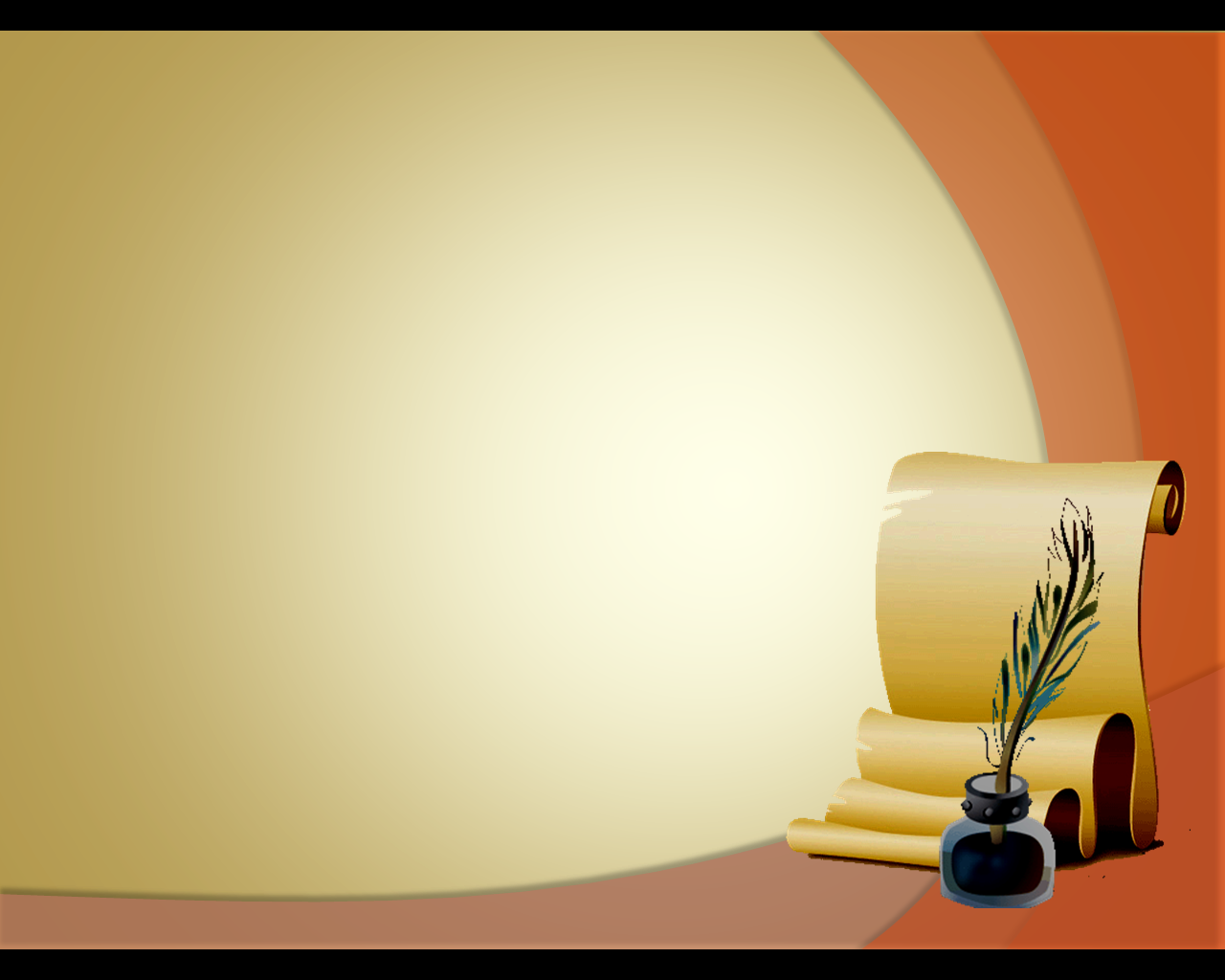 Биография П. П. Бажова
Воевал в Гражданскую на стороне красных;
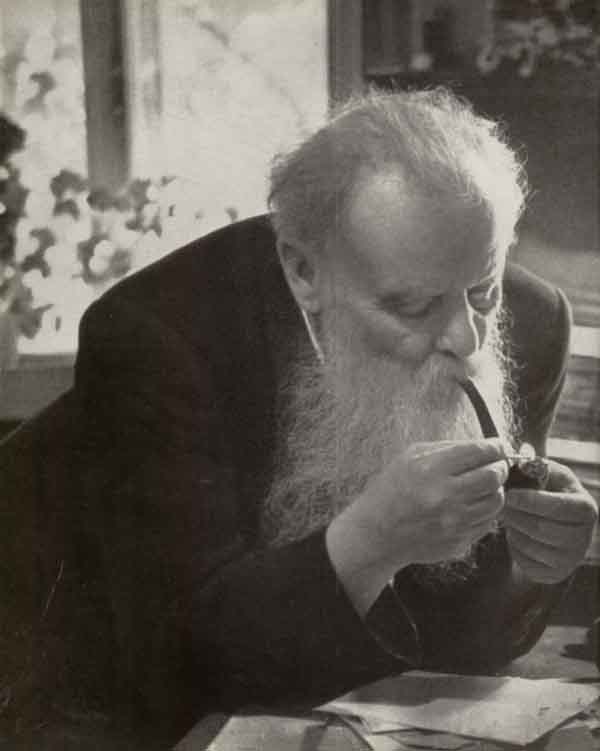 Стал журналистом, а затем – редактором;
Писал книги по истории Урала, собирал фольклорные записи;
И вдруг, что называется в одночасье пришла к нему известность, да еще какая… В 1936 году в журнале был опубликован его первый сказ "Девка Азовка".
В 1939 вышел первый сборник сказов "Малахитовая шкатулка»;
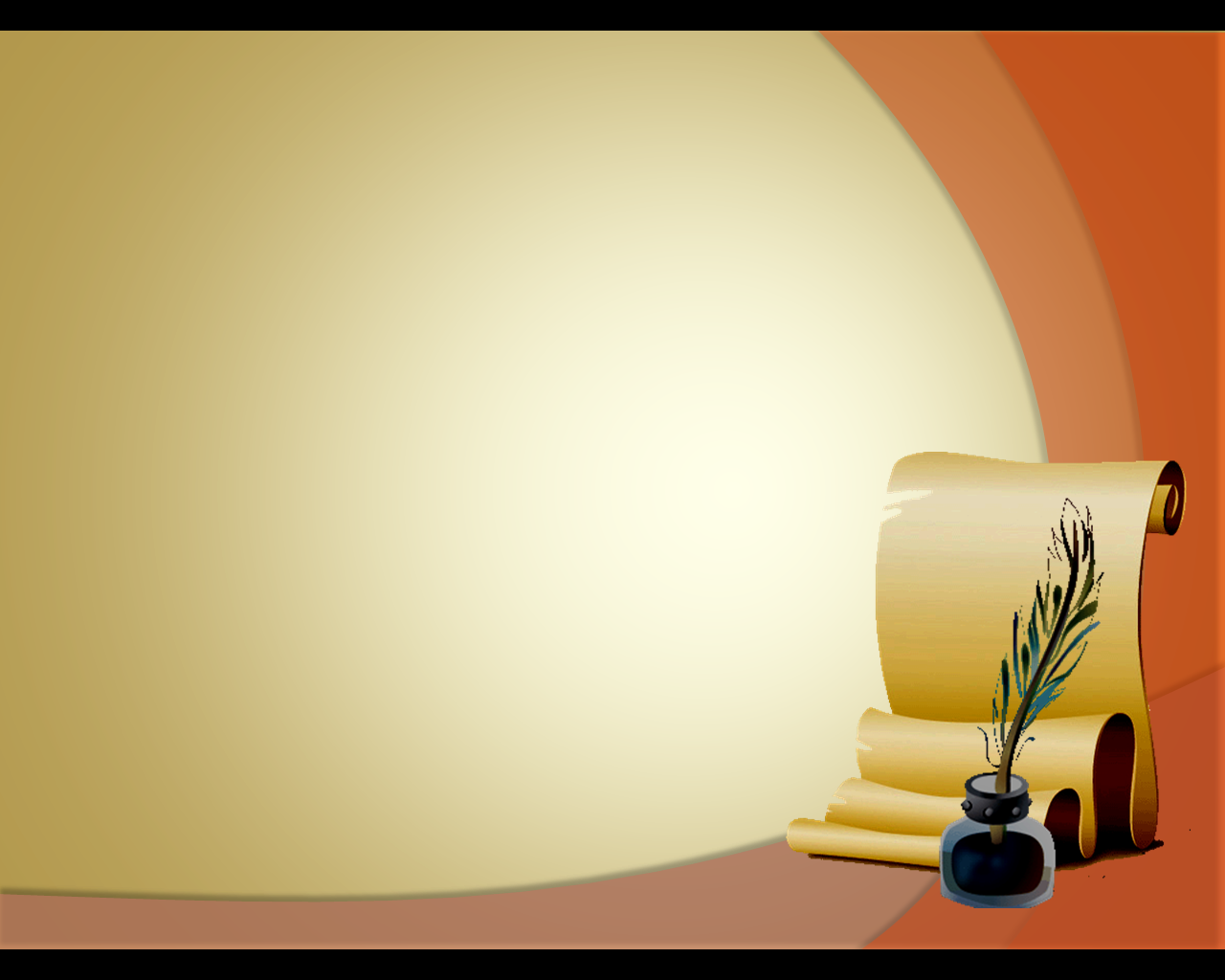 Усадьба П.П. Бажовав Екатеринбурге
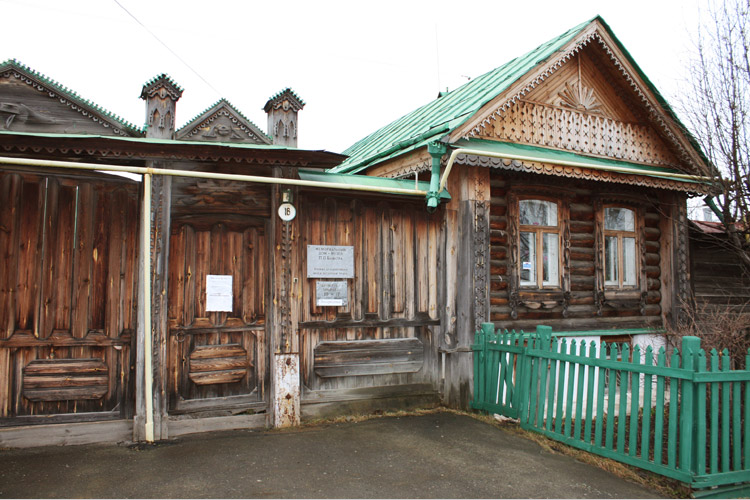 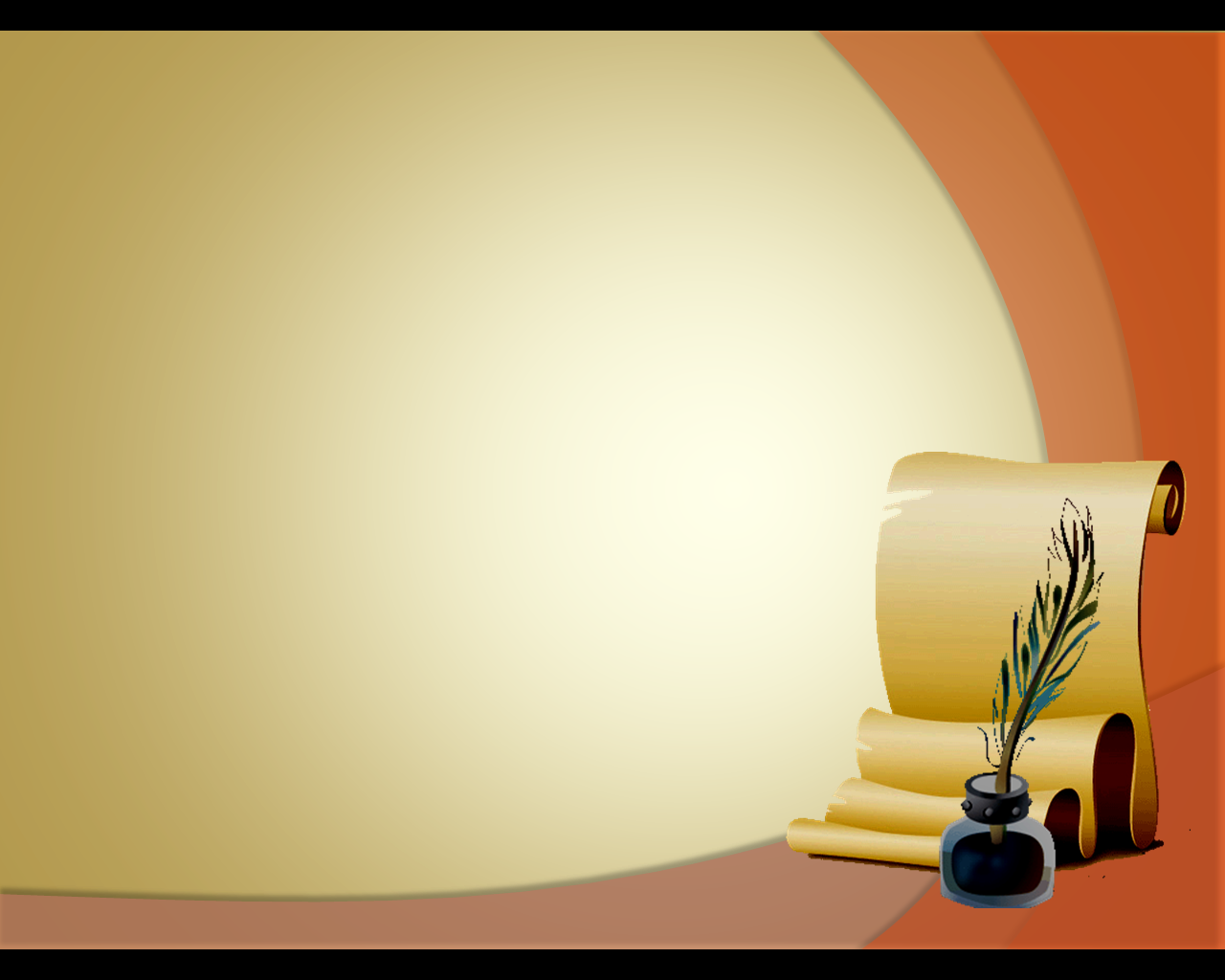 Произведения П.П. Бажова
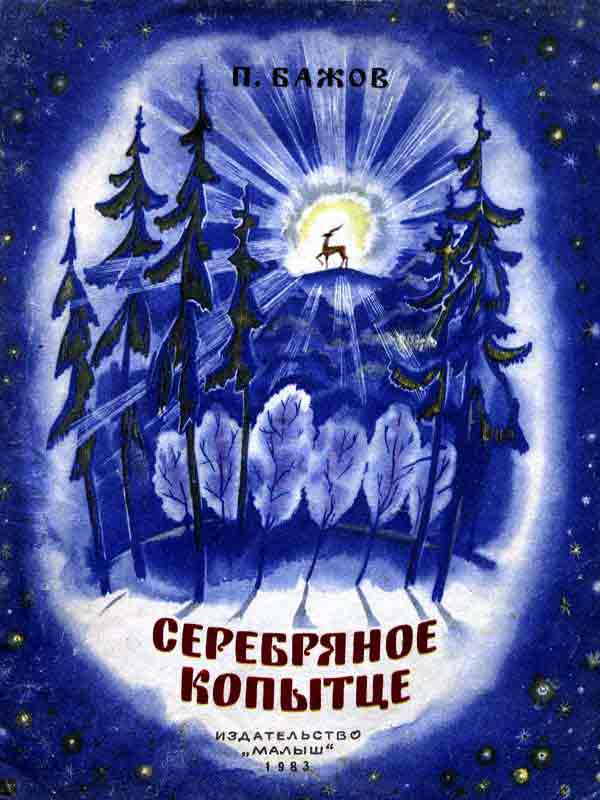 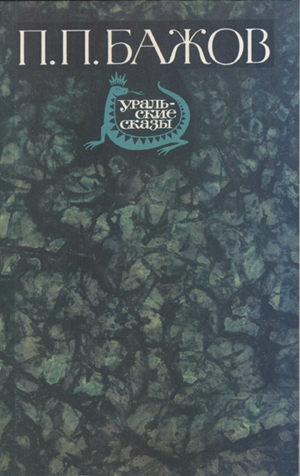 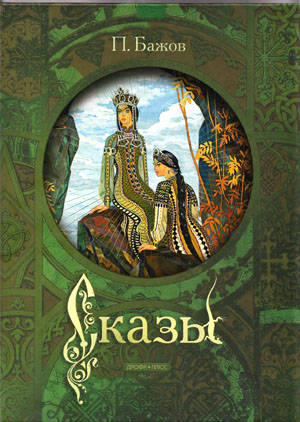 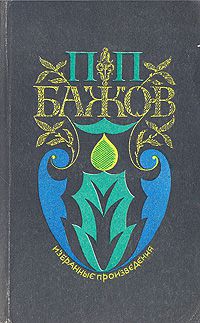 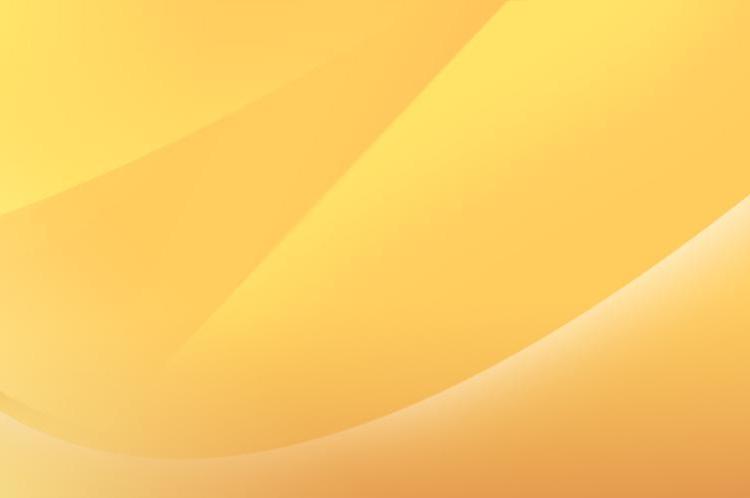 Вопросы:
27 января 1879
1. Когда родился П. П. Бажов?

2. Сколько было детей  у П. П. Бажова?   

3. Сколько лет работал педагогом?
7 детей
18 лет
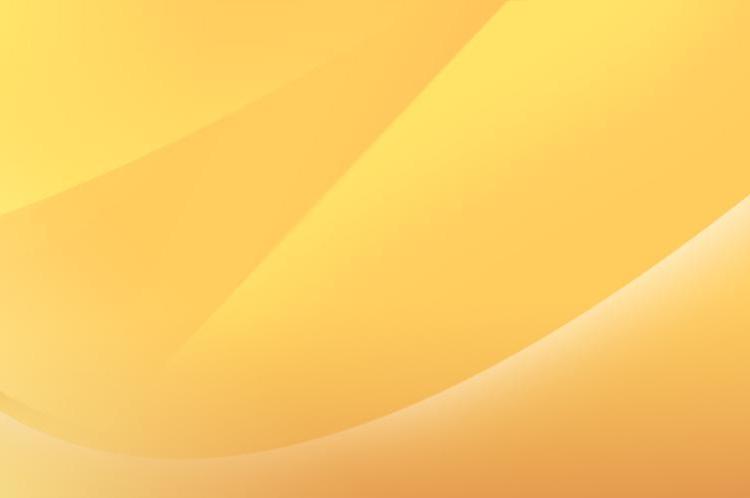 Выберите самую точную формулировку:
А)   Человек должен любить животных.
Б)   Очень важно быть скромным.
В)   Трудолюбие, бескорыстие и доброта обязательно будут вознаграждены.
Описание реальных событий с элементами сказки, вымысла.
Жизнь и быт рабочих Урала. Главные герои –рабочие, мастера.
Есть волшебные предметы.
Есть сказочные герои и события.
Рассказчик.